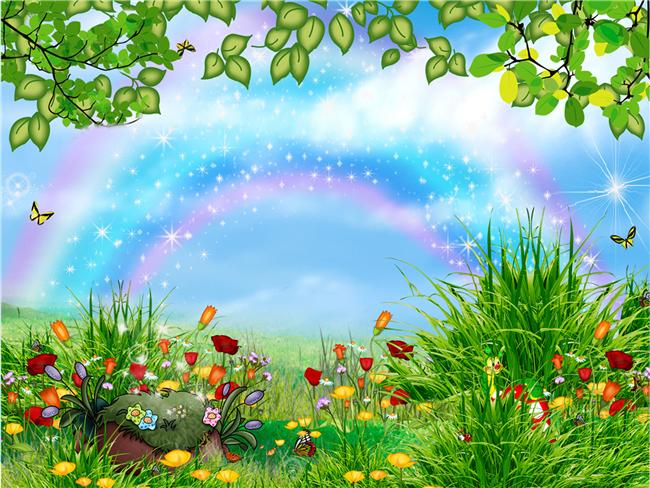 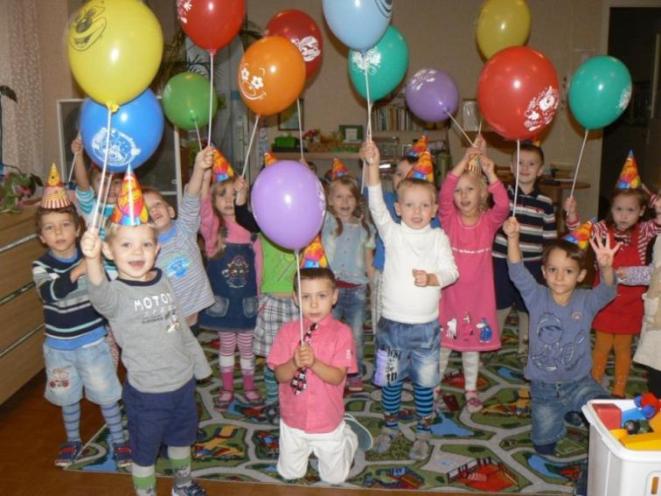 Наш весёлый детский
сад
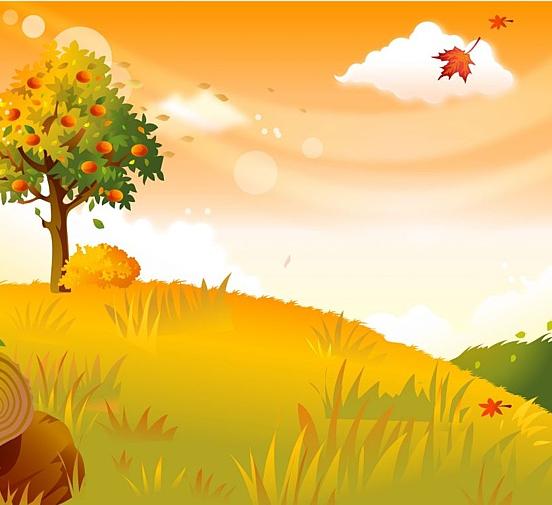 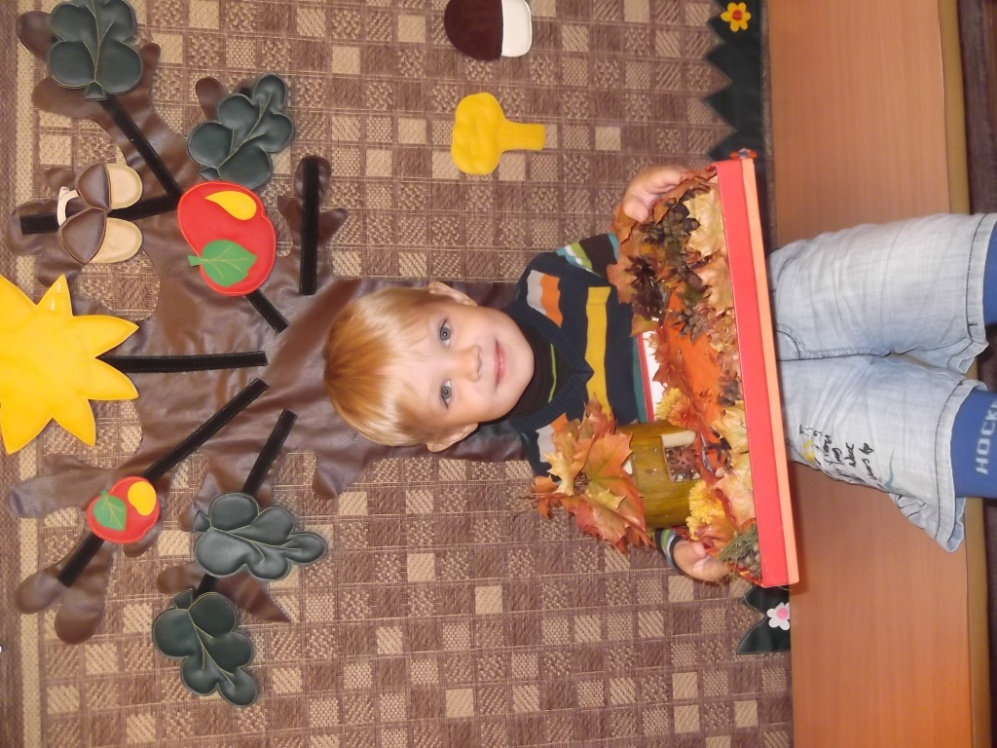 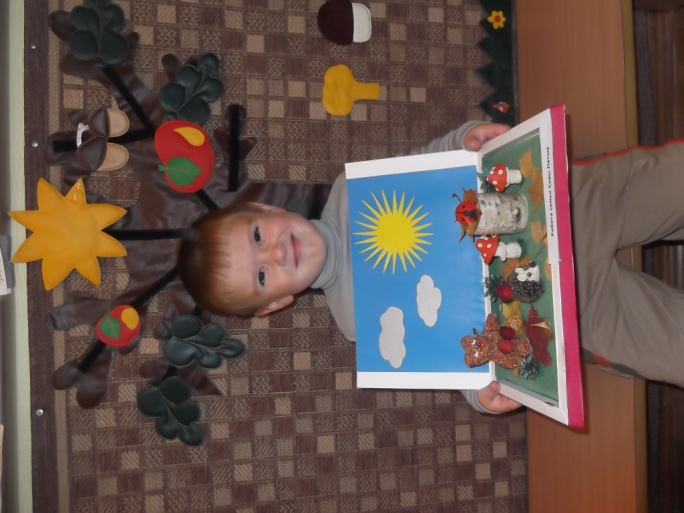 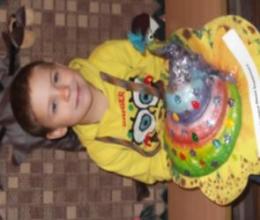 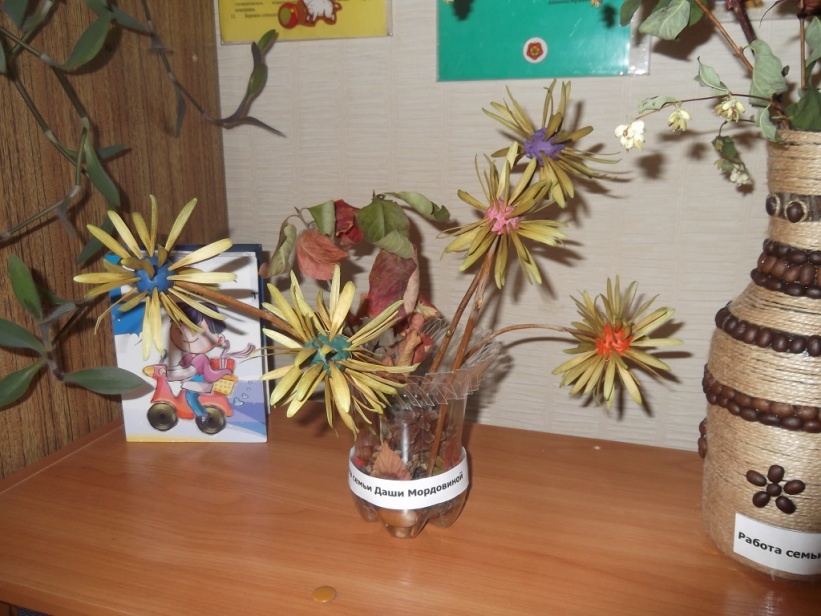 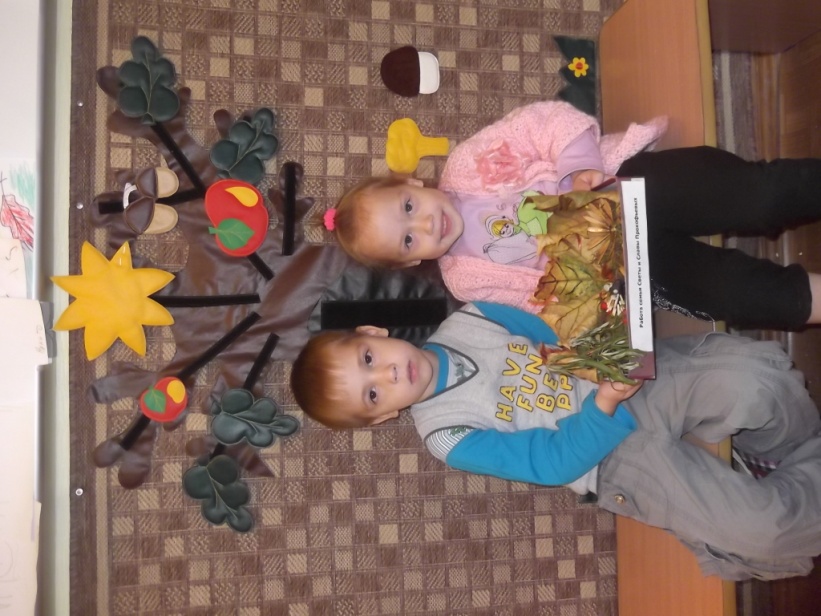 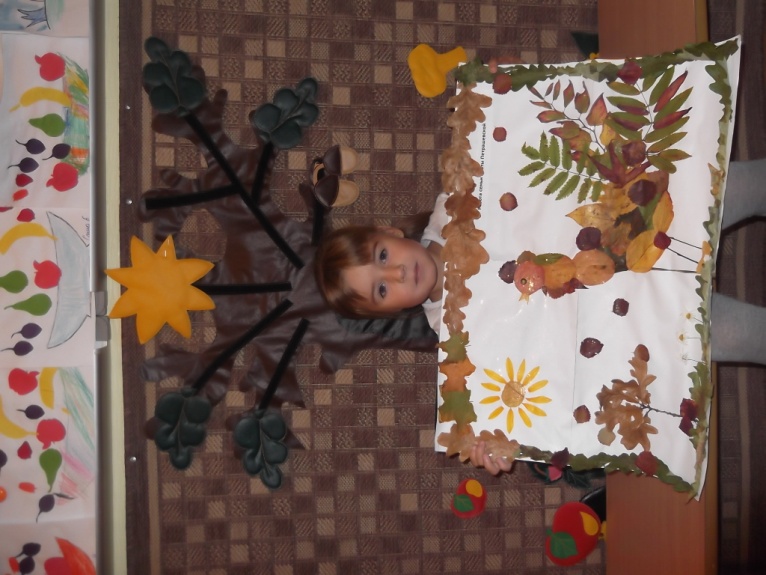 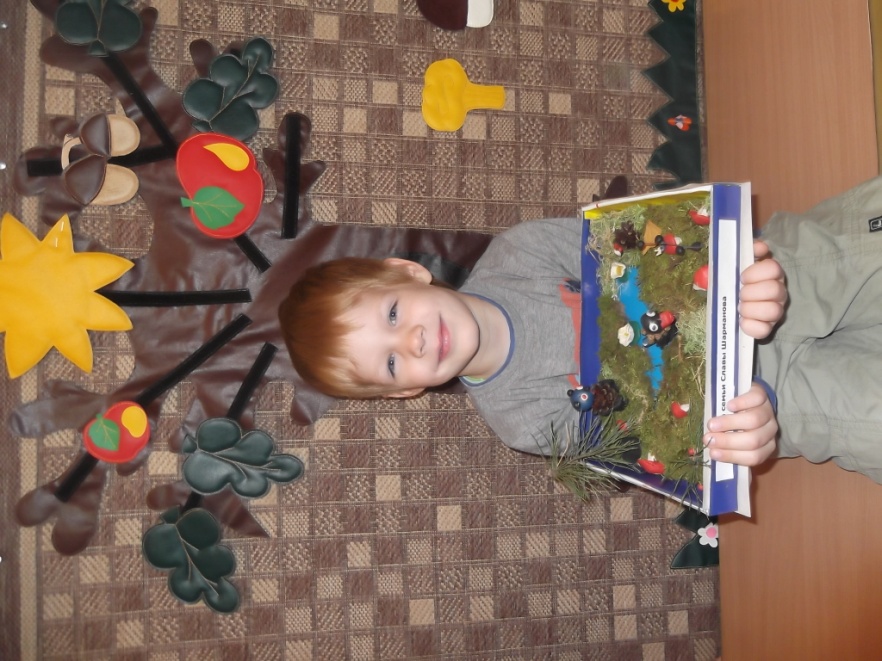 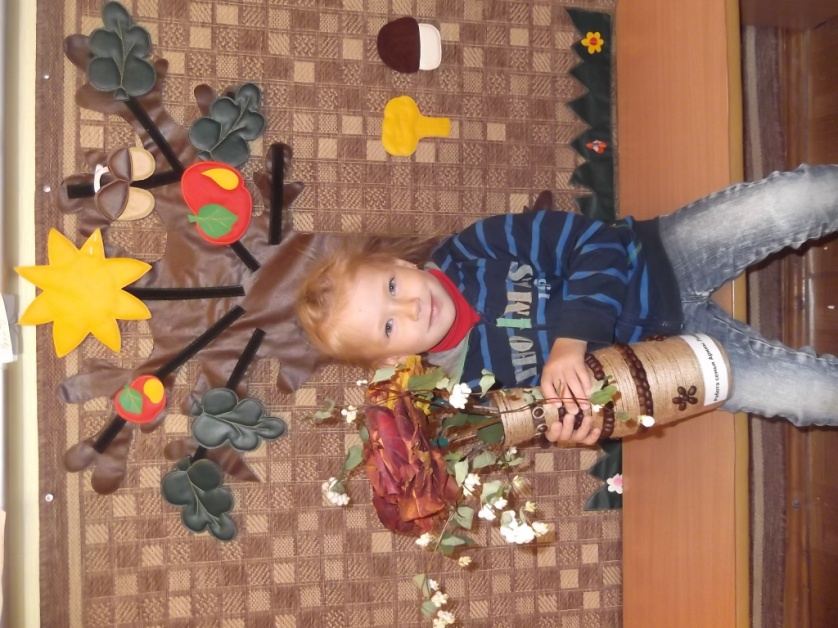 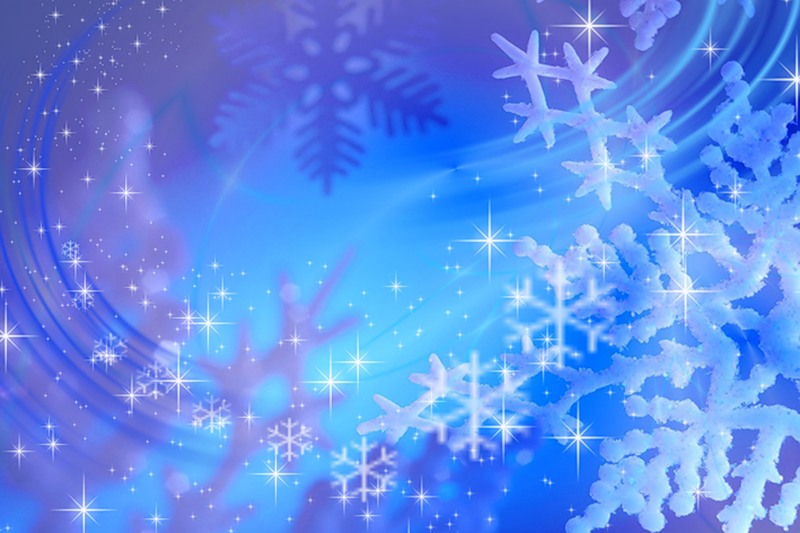 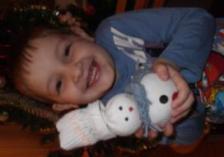 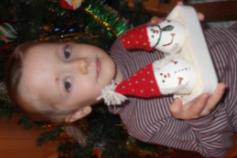 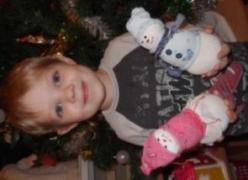 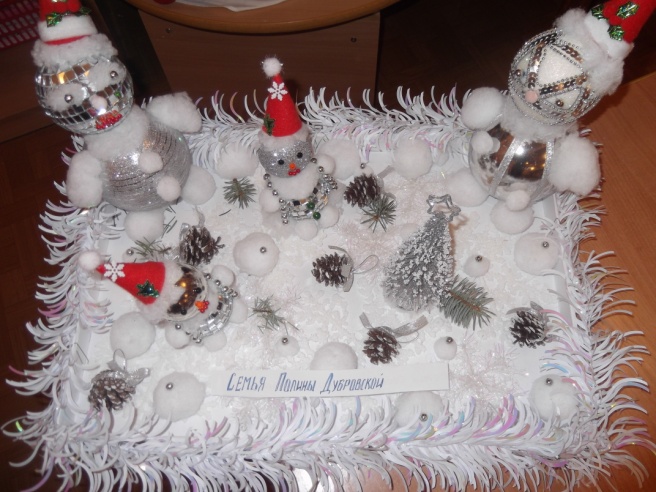 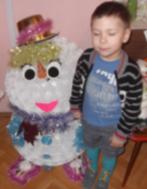 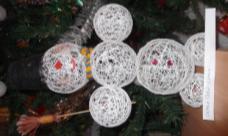 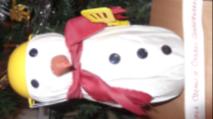 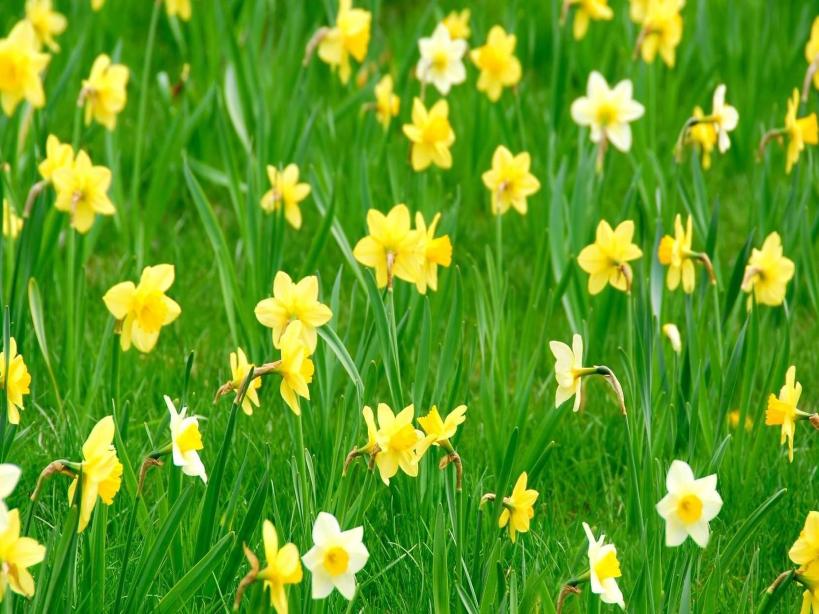 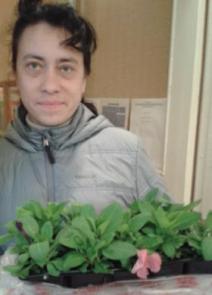 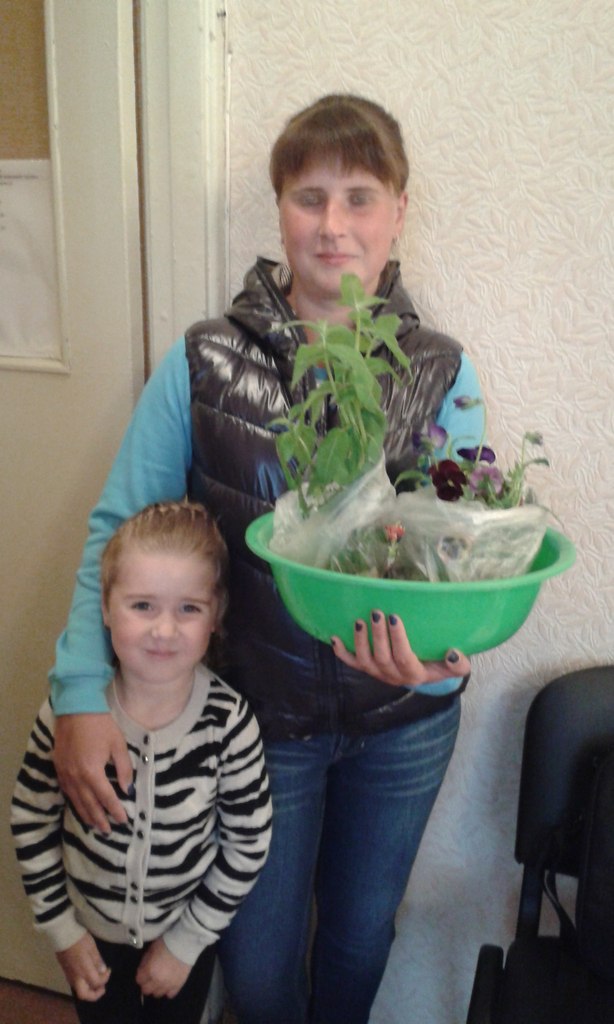 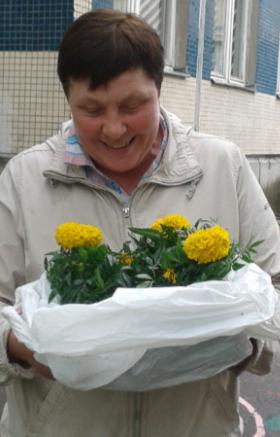 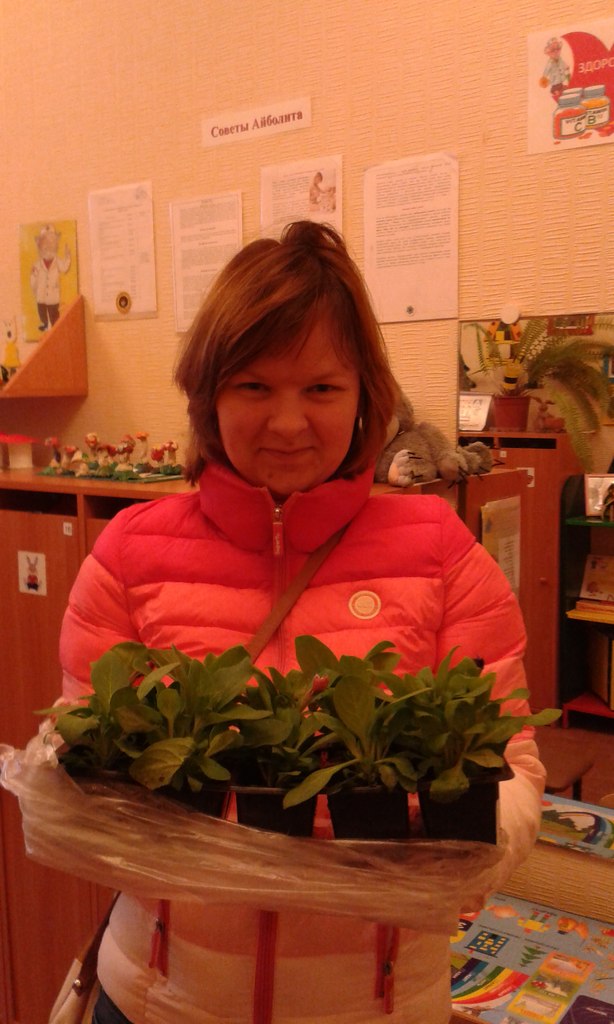 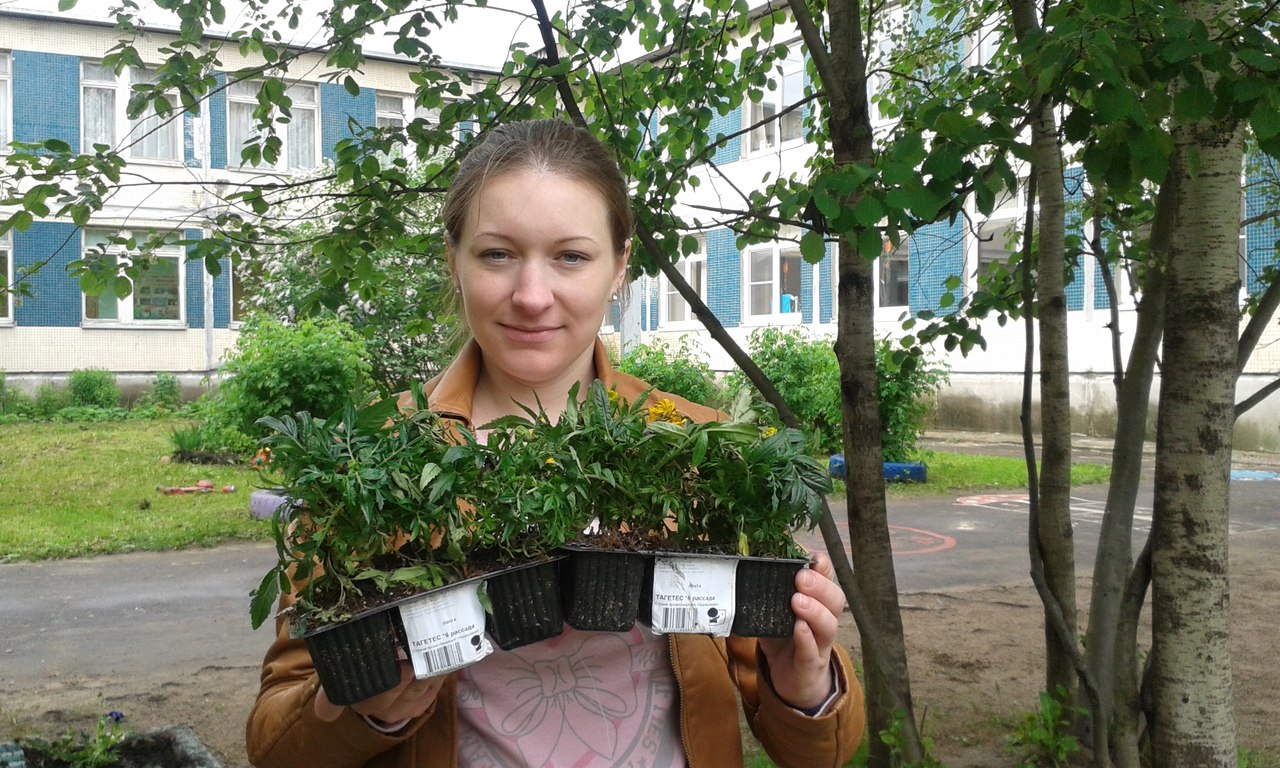 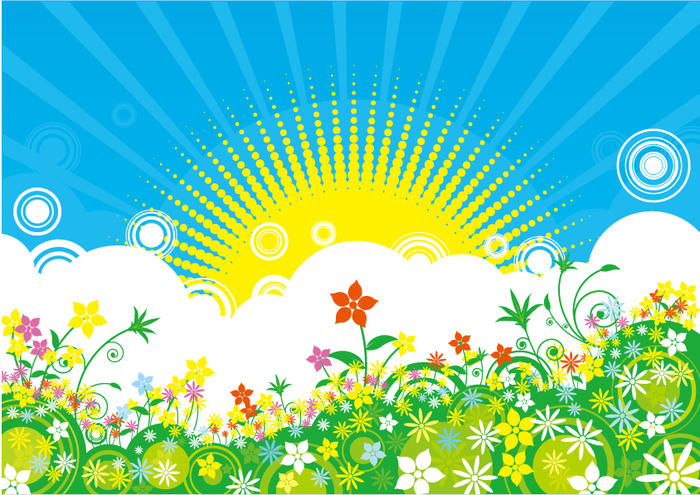 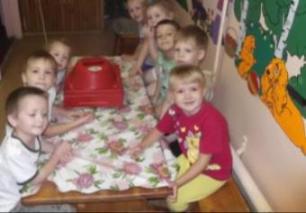 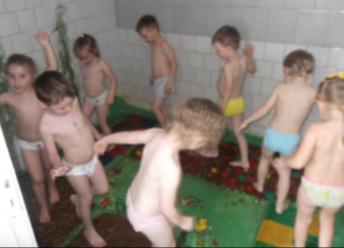 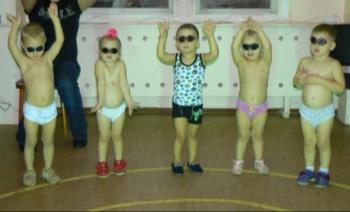